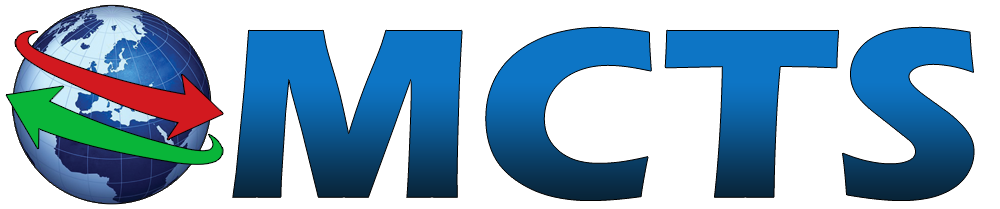 Company Level Environmental Goals
Sustainability Goals
Use renewable sources (solar panels) by the end of 2024
 	Expected reduction in emissions:
	Approx. 25 tons of CO2 / year = 1.3 MWh / monthly

The new company car should be hybrid or electric by the end of 2024
	Expected reduction in emissions:  
	Approx. 1.4 tons of CO2/year

Expected savings 71%
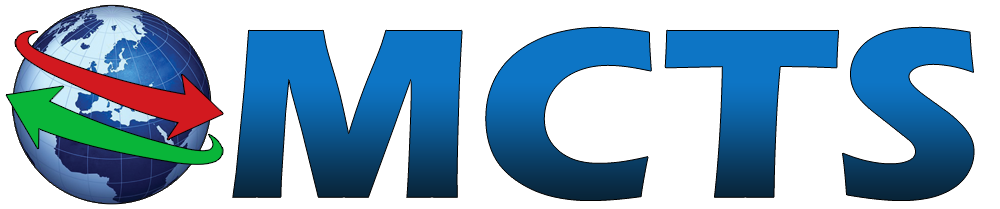